LEZZET MADDELERİ
LEZZET MADDELERİ;
Gıdaların lezzetini geliştirmek, hammaddeki varyasyonlar nedeniyle veya işleme, ambalajlama, depolama ve tüketime hazırlama sırasında oluşan değişiklikler ve kayıpları gidermek amacıyla gıdalara katılan; genellikle BİTKİSEL KÖKENLİ olup sentetik olarak da elde edilebilen, kuvvetli ve hoş kokuya sahip organik bileşiklerdir.
Lezzet verici maddeler şu şekilde bir evrim geçirmiştir:
1. Kurutulmuş veya toz haldeki baharatların kullanılması.
2. Kurutulmuş baharatların çeşitli konsantrasyonlardaki ekstraktlarının elde edilmesi.
3. Lezzet maddelerinin değişik karışımlarının üretilmesi.
4. Doğal lezzet maddelerine ek olarak yapay ürünleri ve ekstraktları karıştırıp mevcut olmayan yeni maddelerin hazırlanması
5. Teşhisi yapılmış maddelerin içerdiği unsurlar tespit edildikten sonra, değişik biçimlerde yeniden sentezlenerek yeni bileşiklerin oluşturulması. Lezzet maddelerinin elde edilmesinde değişik yöntemler kullanılmaktadır; vakumda damıtma, buharla damıtma, çözücü ekstraksiyonu, konsantrasyon sayılabilir.
Lezzet maddeleri gıdalarda çeşitli amaçlarla kullanılmaktadır. Lezzet maddelerinin gıdalarda kullanılma amaçları aşağıdaki gibi sıralanabilmektedir:
1-Gıdanın doğal lezzetinde meydana gelen mevsimsel değişiklikleri düzeltmek
2-İşlem sırasında kaybolan lezzeti tekrar kazandırmak
3-Gıdaya kendi lezzetinden farklı bir lezzet sağlamak
4-Gıdada doğal olarak bulunan ve elde edilen ürünün kalitesini olumsuz yönde etkileyecek lezzet bileşenlerini maskelemek
5-Gıda maddesinin zayıf olan lezzetini kuvvetlendirmek
6-Maliyeti ucuzlatmak
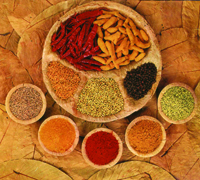 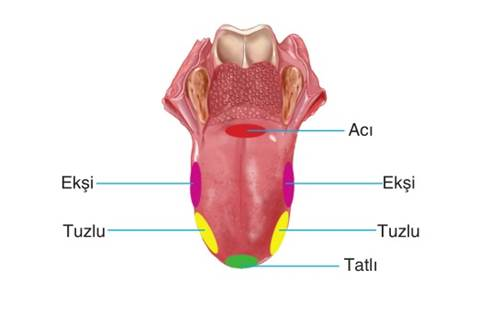 Lezzet, gıdaların duyusal karakteristiği olup ağızda oluşan duyuların toplamı olarak ifade edilir.
Lezzet aktif kimyasal madde + İnsan         Lezzet
LEZZET
Genel olarak tat ve kokudan oluşan, ancak acı ve sıcaklık uyarılarını da kapsayan kompleks bir olgudur
Tat algısı, dilin tatlı, tuzlu, acı ve ekşiye verdiği yanıtların yanı sıra acı verme ve sıcaklık uyarılarını da kapsar.
-LEZZET HAFIZADIR-
Lezzet MaddelerİNİN Sınıflandırılması
Doğal lezzet maddeleri
Doğala özdeş lezzet maddeleri
Yapay lezzet maddeleri
Lezzet maddesi karışımları
Reaksiyon lezzet maddeleri
Tütsü lezzet maddeleri
Doğal Lezzet Maddelerİ
Doğal bitkisel veya hayvansal kaynaklardan destilasyon, ekstraksiyon, enzimatik veya mikrobiyolojik yöntemler kullanılarak elde edilen maddeler doğal lezzet maddeleri olarak adlandırılır.
Doğal lezzet maddeleri olaral baharatlar ve yabani otlar ile çeşitli bitkilerin uçucu yağları ve oleoresinleri, meyve suları ve konsantreleri kullanılmaktadır.
Baharatlar ve Yabani otlar:
Tek başına gıda sayılmayan, çok az kullanıldığında bile etkili olabilen tat, koku veya renk etken bileşiklerince yoğun maddeleridir. Bu özellik hemen hemen bütün tat koku maddeleri için geçerlidir. 
Bunlar, belirli koku ve lezzetleri bulunan doğal bitkisel maddeler olup, iştah açmak, yemeklerin tadını hoşa gidecek duruma getirmek ve sindirimini kolaylaştırmak için kullanılırlar ve bir dereceye kadar da gıdaları korurlar.
Bununla birlikte, fazla kullanılmaları doğru değildir; sinir sistemine, kan dolaşımına ve başka organlara ve özellikle böbreklere zararlıdırlar. Etkili madde olarak hemen hemen bütün baharatlar uçucu yağları ve bir kısmı da ayrıca acılık ve keskinlik veren alkolit gibi maddeleri içerirler.
Uçucu yağlar:
Çeşitli bitkilerden değişik yollarla elde edilebilen, yoğun kokulu, sıvı, su buharı ile sürüklenebilen, uçucu terpen asıllı, yağ benzeri doğal maddelerdir. Bileşim açısından, sıvı yağlarla hiçbir benzerlikleri yoktur. 
Yalnız görünüşleri yağ şeklindedir. Uçucu yağların ve dolayısıyla bitkisel materyalin asıl ve özgün kokularını, terpen hidrokarbonlardan çok bunların oksijenli bileşikleri verir. Fenol, alkol, eter, ester, keton, aldehit vb. yapılı oksijenli bileşikler, birçok uçucu yağın ana ve tipik bileşenleridir.

Oleoresinler:
Kurutulmuş veya öğütülmüş baharatın uygun bir organik çözücüyle ekstraksiyonu ve çözücünün vakum altında uzaklaştırılması ile elde edilebilen ürünlerdir.
Son derece yoğun, viskoz, reçinemsi ve koyu renkli olan oleoresinin kelime anlamı YAĞ+REÇİNEDİR.
Oleoresinlerin avantajları şöyle sıralanabilmektedir;
Standard lezzet özellikleri bulunmaktadır. Baharatların lezzet kalitesi, kuvveti ve renkleri yıldan yıla değişebildiğinden oleoresin kullanımı bu varyasyonları minimuma indirgemektedir.
Baharatlara göre oleoresinlerin uçucu olmayan bileşenleri ve antioksidan içerikleri yüksek olduğundan söz konusu maddeler daha stabildirler.
İyi depolama şartlarında uzun süre dayanabilmektedirler.
Oleoresinler, mikroorganizma içermemekte ve mikrobiyal gelişimi de desteklememektedirler.
İzolatlar:
Doğal lezzet maddelerinden elde edilen spesifik maddelerdir. Örneğin; uçucu yağlar ve oleoresinler bitkisel maddelerden elde edilen izolatlardır. 
Tereyağ starter kültüründen destilasyonla elde edilen starter destilat da izolat olarak nitelendirilmektedir.
Meyve suları ve Türevleri:
Lezzet maddesi olarak kullanılmakla birlikte diğer lezzet maddeleriyle karşılaştırıldıklarında zayıf lezzete sahip oldukları bilinmektedir.
Doğala Özdeş Lezzet MADDELERİ
Aromatik özelliğe sahip hammaddelerden kimyasal prosesle izole edilen veya sentezlenen, insan tüketimine uygun, doğal ürünlerde bulunan maddelere özdeş kimyasal yapıya sahip lezzet maddeleri doğala özdeş lezzet maddeleri olarak adlandırılır.
Bu maddelerin üretiminde amaç tat ve koku olarak doğal lezzet maddesine benzer maddeleri sentezlemektir.
Yapay Lezzet Maddelerİ
Doğada bulunmayıp, sentez yoluyla elde edilen üründür. 
“Doğal lezzetlendirici” şöyle tanımlanmıştır: “gıdadaki belirgin fonksiyonu besleyicilikten çok aroma vermek olan; baharat, meyve veya meyve suyu, sebze veya sebze suyu, yenebilir maya, kokulu ot, kabuk, tomurcuk, kök, yaprak, veya benzeri bitki materyali, et, deniz ürünü, kanatlı ürünü, yumurta, süt ürünü veya fermente ürünlerden kaynaklanmış aroma bileşenleri taşıyan; uçucu yağ, oleoresin, esans veya ekstrakt, protein hidrolizatı, distilat veya kızartma (kavurma), ısıtma ve enzim olayının herhangi bir ürünüdür”. 
Doğal kabul edilen çoğu lezzet maddesi, aslında, gıda işlemlerinde meydana gelen kimyasal reaksiyonlar sonucu oluşmaktadır. Yapay lezzet maddeleri ise doğal olanlarıyla aynı yapıya sahiptir; ancak daha az miktarda tüketilirler.
Dondurma ve dondurulmuş ürünler:
Bu tip ürünlerde lezzet maddesi kullanılmasında ürünün soğuk ve dondurulmuş olarak tüketildiği göz önünde bulundurulmalı ve lezzet maddesinin bu durumundan etkilendiği unutulmamalıdır.
Söz konusu ürün grubunda kakao, doğal meyve ekstratları, vanilya çok yaygın olarak kullanılmaktadır.